Grafické zpracování výukových materiálů
Prezentace je vytvořena v rámci projektu ZIP, reg. č. CZ.02.3.68/0.0/0.0/19_068/0016170
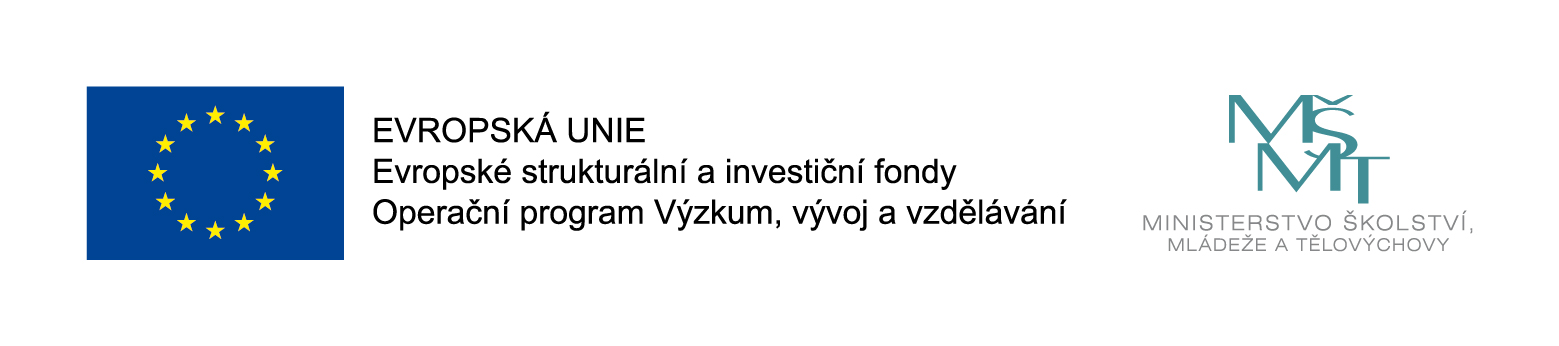 Grafické zpracování výukových materiálů
Vyučující: 	Dominik Alvaro Rada		rada@sci.muni.cz
Proč grafika
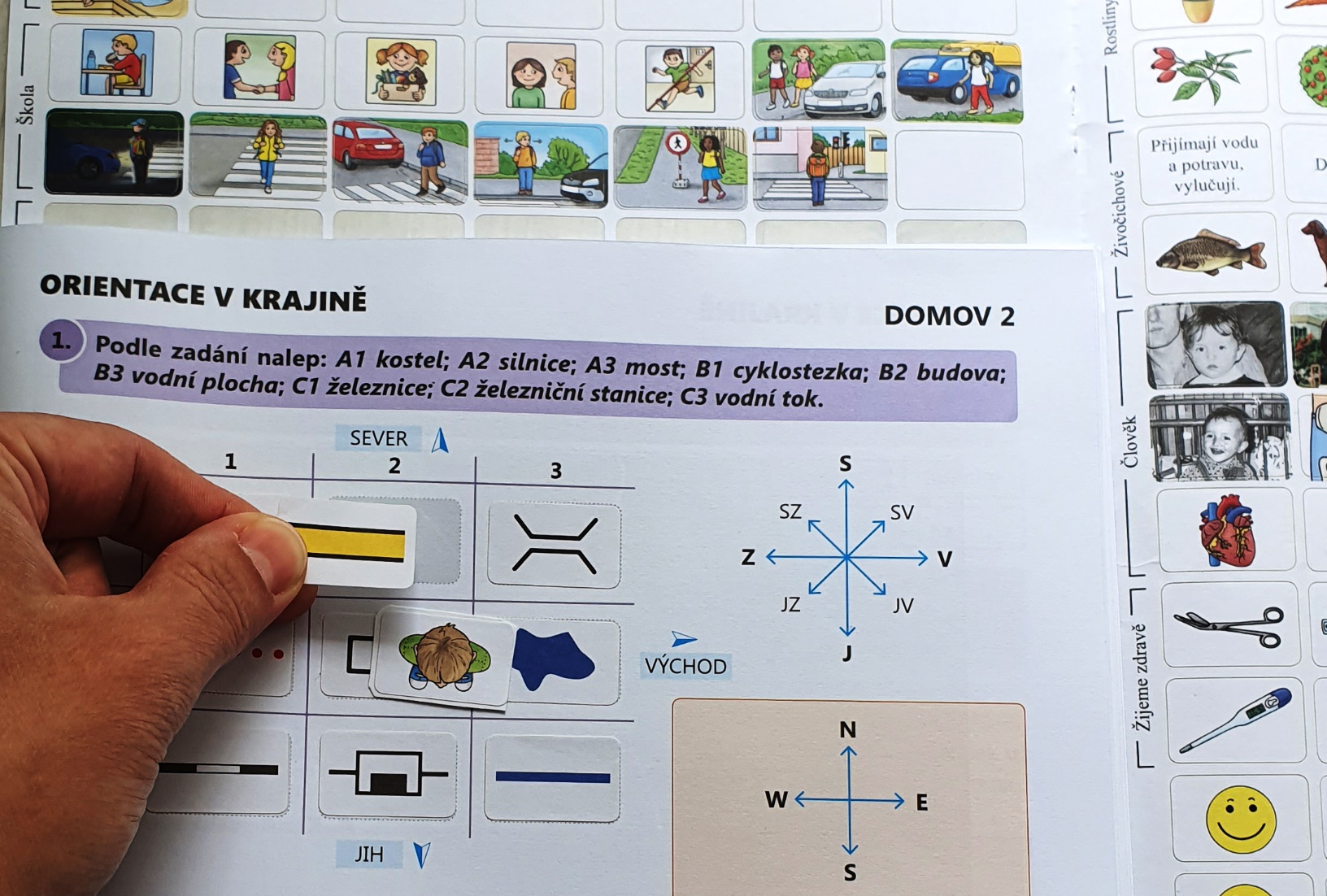 čitelnost
přehlednost
zapamatovatelnost
pochopení
zdraví (únava očí)
Obr. 1: Grafická ukázka pracovního materiálu
Proč grafika
Didaktická grafika
Materiály
Grafika
bitmapová (rastrová) x vektorová
Vektor – obraz reprezentován geometrickými objektysouřadnice počátečního a koncového bodu
Bitmapa – obrazové body v mřížce (rastru)
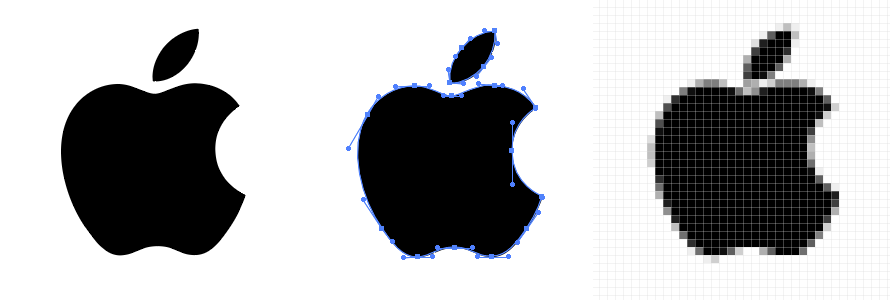 Obr. 2: Rozlišení bitmapy a vektoru
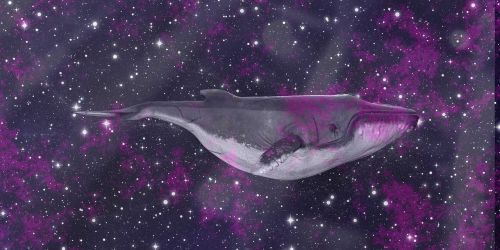 Obr. 3: Složitost bitmapy a vektoru
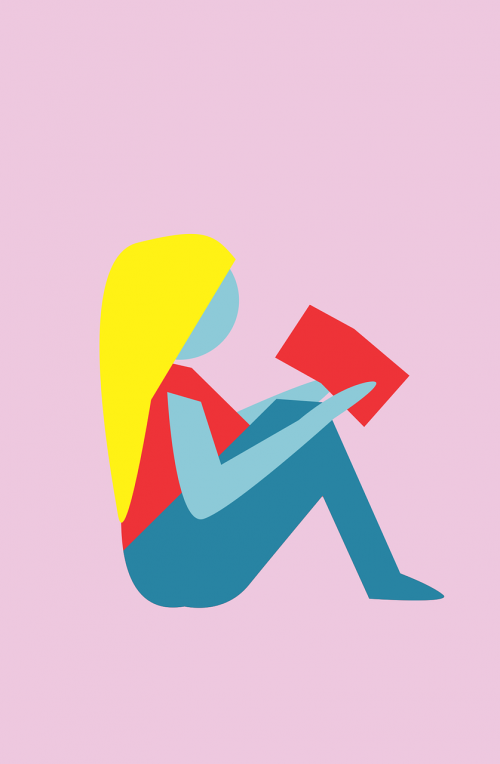 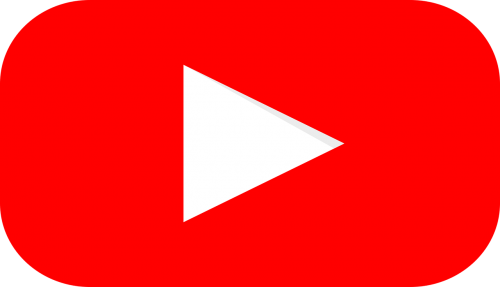 Obr. 4: Ukázka loga YouTube ve vektoru
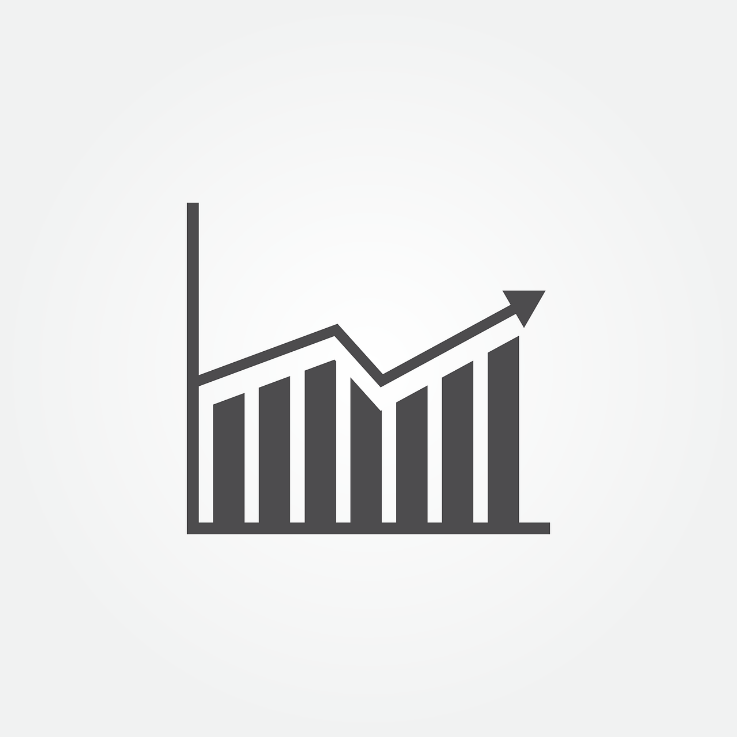 Obr. 5: Ukázka vektorového obrázku 1
Obr. 6: Ukázka vektorového obrázku 2
Vektor
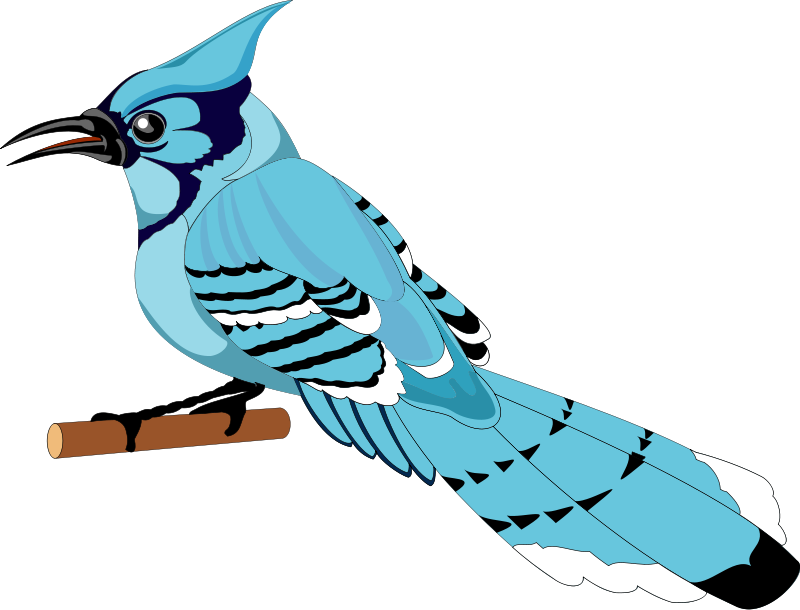 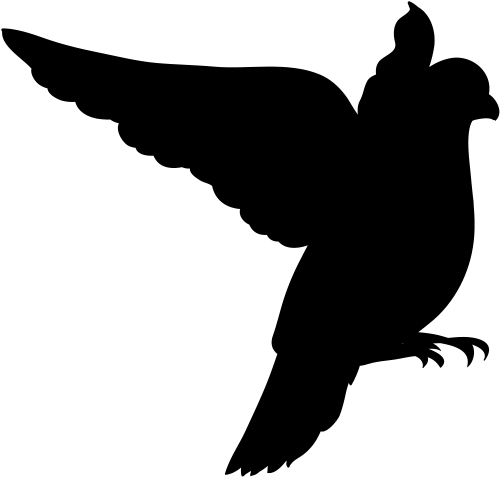 Obr. 7: Ukázka vektorového obrázku 3
Obr. 8: Ukázka vektorového obrázku 4
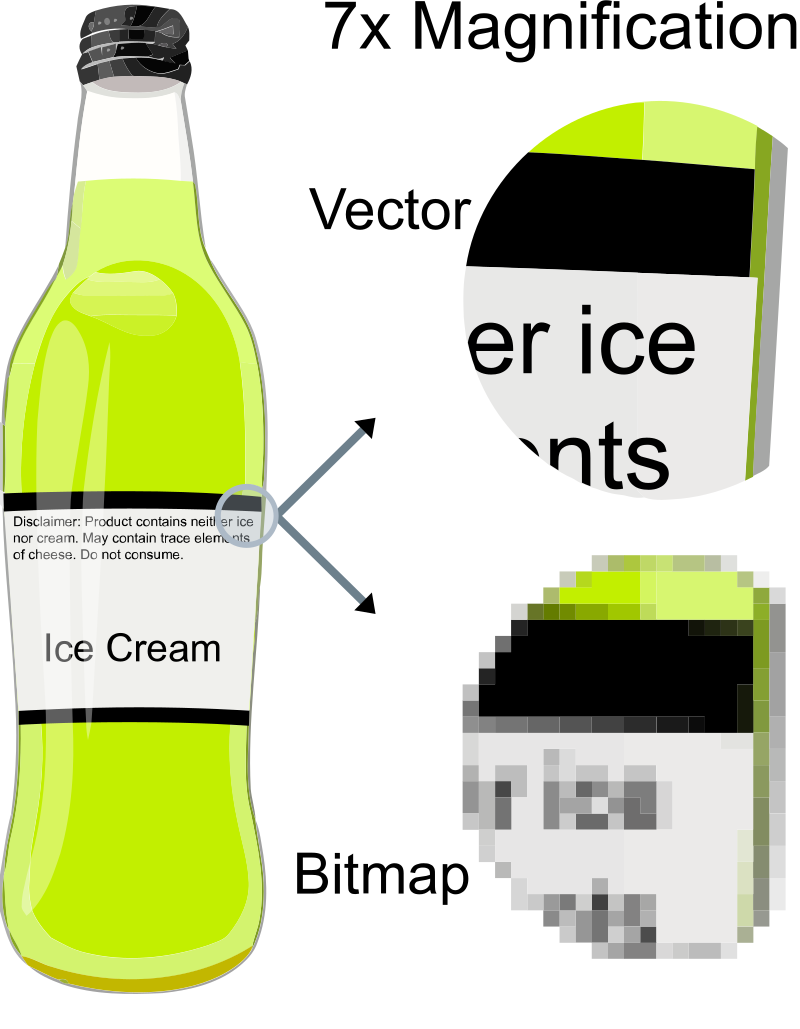 Obr. 9: Výhody vektoru v textu obrázku 1
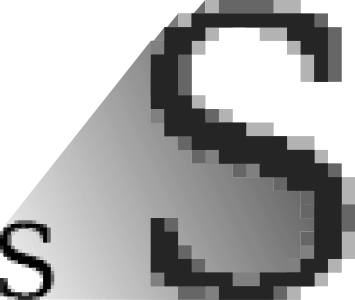 S
Obr. 10: Výhody vektoru v textu obrázku 2
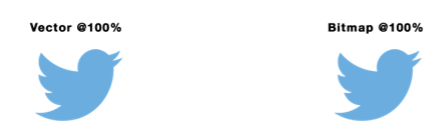 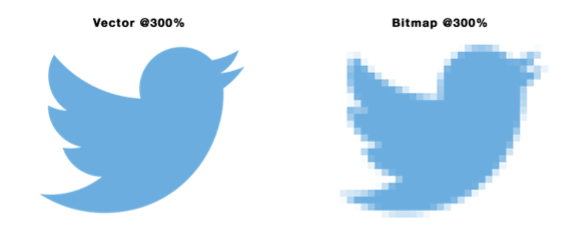 Obr. 11: Ukázka přiblížení loga Twitter (bitmapa vs. vektor)
Nástroje
Vektor
Adobe Illustrator
Inkscape
CorelDraw
DrawPlus
Sketch /Mac/


.ai, .cdr, .ps, .eps, .svg
Bitmapa
Adobe Photoshop
Gimp
IrfanView
Zoner PhotoStudio
PaintBrush /Mac/


.bmp, .jpg, .gif, .png, .tif
Vyzkoušejme
https://cs.wikipedia.org/wiki/Wikimedia_Commons https://pixabay.com/cs/ https://www.freepik.com/ 
https://www.designxel.com/ https://www.iconfinder.com/
https://freeicons.io/
https://thenounproject.com/
https://www.vecteezy.com/https://publicdomainvectors.org
Dotazy a diskuze
Zdroje
Tomáš Kůrka [online]. Praha: Tomáš Kůrka, © 2022 [cit. 2021-01-19]. Dostupné z: https://tom-kurka.cz/
Vektorova-grafika.cz [online]. Praha: Tomáš Bada, 2018 [cit. 2021-01-19]. Dostupné z: https://vektorova-grafika.cz/
Obrázky
Obr. 1: Oskarova prvouka 3. NOVÁ ŠKOLA [online]. Brno: Nová škola [cit. 2021-01-19]. Dostupné z: https://www.nns.cz/blog/wp-content/uploads/oskar-3-samolepky.jpg
Obr. 2: Základy Adobe Photoshop - Vektorová grafika I. In: ITnetwork.cz [online]. Praha: David Čápka, © 2022 [cit. 2021-01-19]. Dostupné z: https://www.itnetwork.cz/images/10978/ps14/vector_bitmap.png
Obr. 9: Vector Bitmap Example. Wikipedia [online]. San Francisco: Wikipedia, 2007 [cit. 2021-01-19]. Dostupné z: https://upload.wikimedia.org/wikipedia/commons/b/b4/VectorBitmapExample.png 
Obr. 10: Magnified bitmap becomes blurry. In: Wikipedia [online]. San Francisco: Wikipedia, 2009 [cit. 2021-01-19]. Dostupné z: https://upload.wikimedia.org/wikipedia/commons/0/01/Magnified_bitmap_becomes_blurry.svg